MASHARTI YA POSTA NA SIMU SACCOS

UONGOZI
MASHARTI
`
POSTA NA SIMU SACCOS

 SEMINA
 YA UONGOZI KWA WAJUMBE WA BARAZANovember 2015
Ice Breaker
CREATING KK SHIELD
TASK:
As a team,  draw your own shield.
Discuss and list down the indicated areas on your shield 
Identify a presenter for your team
OUR LOGO
What do you all have in common?
What are your common dreams for the future?
What life experiences do you all share?
Our Motto
Cooperative DATACo-operative transforming lives through  wealth creation: Examples
Globally 1 billion people are members of cooperatives 
 Globally 100 million people work in cooperatives
 90% of farmers in both Korea and in Japan are members of agricultural cooperatives
 In France, 40% of agricultural production is channeled through a cooperative and 60% of retail services are offered by cooperatives,
 Canadian cooperatives  and credit unions control an estimated $370 billion in assets(Canadian Co-op. Association,2012)
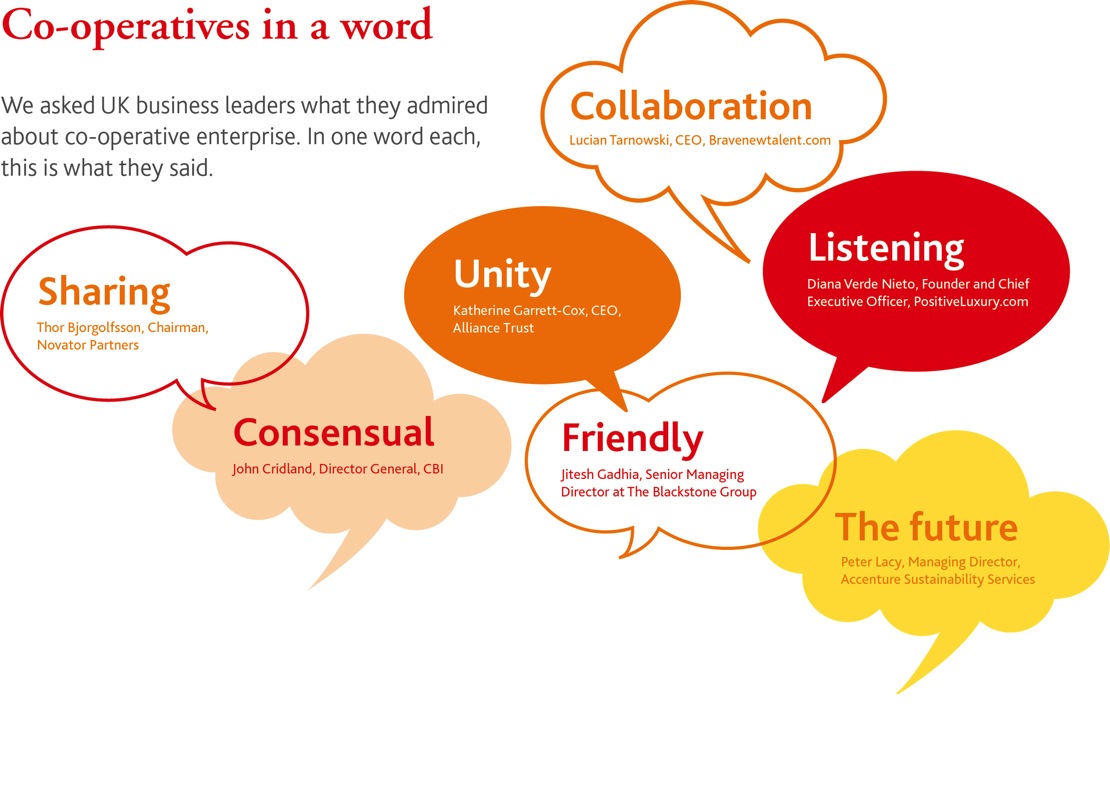 UONGOZI -  LEADERSHIP
Madhumuni 

Dhumuni kuu la POSTA NA SIMU SACCOS ni kuendelea  kuinua,kustawisha na kuboresha  hali na ustawi wa wanachama wake kiuchumi na kijami kwa kuzingatia sheria za Ushirika . kanuni za vyama vya kuweka na kukopa na masharti ya  Ushirika wetu.
Muundo wa SACCOS
Wanachama na Mkutano Mkuu

Bodi

Mtendaji Mkuu na Watendaji
Wajibu wa Viongozi
Kuandaa mpango mkakati/biashara,
Kuandaa Bajeti.  Makisio Mapato na matumizi.
Kusimamia utekelezaji wa mipango na bajeti.
Kuandaa sera mbali mbali
Kuandaa na kufunga hesabu za Ushirika na kuziwasilisha kwa wakati.
Kusimamia utekelezaji wa sheria ya ushirika.
Kuandaa elimu na mafunzo kwa wanachama.
Kuandaa taarifa mbali na kuziwasilisha kwa wakati
Kusimamia mali za Ushirika 
Kuandaa Masharti ya Chama na kuyafanyia marekebisho kila inapobidi ili wakati wote yaendane na hali halisi
MAMBO MUHIMU YANAYO UKABILI USHIRIKA
Ushindani na Mabenki
Wanachama
Utekelezaji wa Sheria na Kanuni
Masharti ya Chama
Mikopo Mibaya
Bidhaa
Teknolojia
Kushirikiana
POSTA NA SIMU SACCOS  LEADERSHIP
MAJOR FUNCTIONS:

Organizing,
Planning - Mipango
Leading - Kuongoza
Coordinating/controlling
POSTA NA SIMU SACOSS LEADERSHIP
Leadership has nothing to do with seniority 
Leadership has nothing to do with titles. 
Leadership has nothing to do with personal attributes
Leadership isn’t management.  
Leadership is the capacity to translate vision into reality.
leaders will be those who empower others.
Leadership is influence – nothing more, nothing less.
POSTA NA SIMU SACCOS  LEADERSHIP
Leadership is a process of social influence, which maximizes the efforts of others, towards the achievement of a goal.

Uongozi ni hatua mbalimbali za kuhamasisha jamii ambapo inazidisha juhudi za wengine katika kuyafikia malengo yenu.
POSTA NA SIMU SACCOS  LEADERSHIP
MAMBO 6 AMBAYO VIONGOZI WANATAKIWA KUWA NAYO
Uwezo wa kujenga timu
Uwezo wa kufanya maamuzi na kutatua matatizo
Uwezo wa kuwasiliana na watu ndani na nje ya  SACCOS
Uwezo wa kupanga kwa umuhimu wa kazi
Uwezo wa kupata na kushughulikia taarifa 
Uwezo wa kuchambua taarifa na mahesabu
MAONO YA KIONGOZI
Maono ya Viongozi
Kiongozi ana maono, Viongozi huyatambua matatizo yanayotakiwa kutatuliwa na malengo yanayohitajika kufikiwa.  Inawezekana ikawa ni jambo ambalo hakuna anaetaka kulishughulikia.
Msukumo wa kutekeleza
Haitoshi kuwa na maono peke yake kwani watu wengi huwa wanatambua jambo linalotakiwa kutekelezwa au kurekebishwa kinachowafanya viongozi (Leader) kuwa tofauti na watu wengine ni uteklezaji yaani wanachukua hatua za kuyafikia maono.
POSTA NA SIMU SACCOS  LEADERSHIP
Sifa za Kiongozi
ANAYE HESHIMIKA 
 NI MUADILIFU 
NI MTU WA WATU
NI CHANYA, SIO HASI.
NI MUWAJIBIKAJI
NI MTEKELEZAJI
POSTA NA SIMU SACCOS  LEADERSHIP
Leadership Skills
Effective communication - it's more than just being able to speak and write. A leader's communication must move people to work toward the goal the leader has chosen. 
Motivation - a leader has to be able to motivate everyone to contribute. Each of us has different "buttons". A leader knows how to push the right buttons on everyone to make them really want to do their best to achieve the leader's goal.
SHERIA YA USHIRIKA
Sheria ya Ushirika No. 6 ya 2013 imetungwa ili kuboresha ushirika nchini kwa kuunda Tume ya maendeleo ya Ushirika,pia kuhamasisha maendeleo ya Ushirika nchini
KANUNI ZA USHIRIKA/SACCOS
Mwongozo wa kisheria wa uendeshaji wa vyama vyetu vya shirika/SACCOS kufuatana na kifungu cha 141 cha sheria ya Ushirika nO. 6 ya 2013.
MASHARTI YA CHAMA/SACCOS
Masharti ni sheria ndogo ndogo zinazoendana na muundo,majukumu , utekelezaji na uendeshaji wa chama husika cha ushirika kama ilivyoainishwa kwenye kifungu 52 cha sheria ya Ushirika no.6 ya 2013.
Muonekano wa MASHARTI  ya chama cha Ushirika /SACCOS ni kama ifuatavyo :-
POSTA NA SIMU SAVINGS AND CREDIT CO-OPERATIVE SOCIETY LIMITED REG. NO. DSR 118
NEMBO YA CHAMA CHA USHIRIKA
MASHARTI YA CHAMA

SEHEMU YA KWANZA: UTANGULIZI
JINA
TAFSIRI
AFISA
AFISA USAMAMIZI WA UCHAGUZI
AFISA USHIRIKA
ASASI YA FEDHA YA USHIRIKA
BAKI HALISI YA ZIADA YA MWAKA
BODI
BONASI
CHAMA
CHAMA CHA KILELE
CHAMA CHA MSINGI
CHAMA CHA USHIRIKA
CHAMA CHA USHIRIKA WA AKIBA NA MIKOPO
CHAMA KILICHOSAJILIWA
HONARARIA
KANUNI
MASHARTI
AFISA
AFISA USAMAMIZI WA UCHAGUZI
AFISA USHIRIKA
ASASI YA FEDHA YA USHIRIKA
BAKI HALISI YA ZIADA YA MWAKA
BODI
BONASI
CHAMA
CHAMA CHA KILELE
CHAMA CHA MSINGI
CHAMA CHA USHIRIKA
CHAMA CHA USHIRIKA WA AKIBA NA MIKOPO
CHAMA KILICHOSAJILIWA
HONARARIA
KANUNI
MASHARTI
MATAWI
MRAJIS
MWANACHAMA
SHERIA
SHIRIKISHO
WAZIRI
WATUMISHI WATENDAJI
SEHEMU YA PILI: MASHARTI, JINA LAUSHIRIKA WA AKIBA NA MIKOPO, MAKAO MAKUU NA ANUANI, ENEO LA SHUGHULI NA MFUNGAMANO WA UANACHAMA

MASHARTI 
Waanzilishi wa Chama ambao, majina yao yamo katika muhtasari wa mkutano wa kisheria na wengine watakaofuata baadaye, wameunda chama chenye mtaji unaobadilika kwa mujibu wa mwongozo wa sharia ya ushirika namba 6 ya  mwaka 2013, Kanuni ya Vyama vya Ushirika za mwaka 2014 na Masharti haya. 

JINA LA CHAMA
USAJILI
MAKAO MAKUU NA ANUANI
MFUNGAMANO WA PAMOJA WA UANACHAMA
MAADILI YA UANACHAMA
MISINGI YA USHIRIKA
SEHEMU YA TATU: MAONO, UJUMBE, MALENGO NA MAUDHUMUNI YA CHAMA
MAONO, UJUMBE NA MALENGO
MAONO
Kuwezesha kukuza ushirika wa akiba na mikopo unaotoa huduma ndogo za fedha ambazo ni bora nafuu, rahisi, zinazokidhi na za kuridhisha kwa wanachama.
UJUMBE
Kukuza na kuendeleza huduma za kifedha endelevu kiushirika za aina yake kwa kuhamasisha na kuhimiza uwekaji wa akiba na amana; utunzaji salama na wa uhakika wa akiba, amana na hisa; kutoa bidhaa  mbalimbali za mikopo zinazofaa; kutoa elimu kwa wanachama; na kujiendesha kwa faida ili kujiimarisha na, hatimaye kujitegemea kifedha na kujitosheleza kiuchumi.
MALENGO
Kukuza Chama chenye uwezo wa kujiendelesha kwa kulipia gharama zake, kukidhi mahitaji ya huduma za kifedha ya Wanachama bila kutegemea asasi/mamlaka/watu wengine na kutoa msukumo wa maendeleo ya kiuchumi na kijamii, na kuwa sehemu ya mtandao wa huduma za kifedha katika misingi, njia na taratibu za ushirikiano.
MADHUMUNI
Madhumuni  ya Chama ni kuendelea kuinua, kustawisha na kuboresha hali na ustawi wa kiuchumi na kijamii ya Wanachama wake kiushirika kwa kufuata taratibu za kidemokrasia, Misngi ya Ushirika, Sheria ya Vyama, Kanuni za Vyama vya Ushirika, Masharti haya na misingi ya mwenendo bora wa huduma ndogo za fedha.

Ili kuweza kufikia madhumuni haya, Chama kitajitahidi kulingana na Misingi ya Ushirika, Kufanya yafuatayo-
Kutoa huduma ya kupokea na kuweka akiba na amana pamoja na kutoa mikopo
Kuhamasisha, kuhimiza na kushauri wasiokuwa Wanachama kuwa Wanachama
Kukuza mapato ya Chama kwa kuhimiza Wanachama kuongeza akiba na amana zao mara kwa mara; kuwekeza ziada katika asasi za fedha kwa mujibu wa kifungu cha 73 cha sharia 
Kuanzisha na kuendeleza shughuli zozote za kiuchumi zenye manufaa na maslahi kwa Wanachama kama itakavyoidhinishwa na Mkutano Mkuu na Mrajis
Kusaidia shughuli za Wnachama binafsi
Kuendeleza elimu ya Ushirika miongoni mwa Wanachama

Kupambana na umasikini, ujinga, maradhi na ubaguzi, hasa wa kijinsia
SEHEMU YA NNE: UANACHAMA
Sifa za kujiunga na Chama
Utaratibu wa kujiunga na Chama
Huduma zinazotelewa kwa Wanachama
Kupoteza Hadhi ya Uanachama
Kujiuzuli Uanachama
Utaratibu wa Kumsimamisha Mwanachama
Athari za kusimamishwa kuondolewa Uanachama
Utaratibu wa Malipo kwa Mwanachama aliyejitoa na/au Kuishia
Kuteua Mrithi wa Mali za Mwanachama
Haki za Mwanachama
Wajibu wa Mwanachama
Wajibu wa Chama
 
SEHEMU YA TANO: MTAJI WA CHAMA
Mjengeko na Sura ya Hisa na Mtaji wa Chama
Kuongezeka au Kupungua Mtaji
Utaratibu wa Marejesho ya Hisa
SEHEMU YA SITA: MAPATO YA CHAMA
Mapato ya Chama
Fedha za Chama zitatokana na vyanzo mbalimbali vya mapato

Viingilio, ada na michango mbalimbali kwa mujibu na akiba
Hisa
Mapato yatokanayo na Riba ya mikopo na akiba
Fedha inayotokana na ongezeko kutokana naa akiba ya Wnachama
Mauzo ya Mali na/au huduma zitolewazo na Chama
Vitega Uchumi 
2.  Mikopo kutoka asasi za fedha kwa kufuata Masharti  haya

SEHEMU YA SABA: MENEJIMENTI YA CHAMA
Uwakilishi na Mkutano Mkuu
Mkutano Mkuu wa Mwaka
Mkutano Mkuu wa Kawaida
Mkutano Mkuu Maalum
Mkutano Mkuu Maalum Ulioitishwa na Mrajis
Uwezo Maalum wa Mkutano Mkuu wa Chama
Uwezo maalum wa Mkutano Mkuu wa Tawi
Kukasimu Madaraka
Kuitisha Mkutano Mkuu
Akidi (Korum)
Uwakilishi
Upigaji Kura
Uongozi , Maamuzi na Maazimio ya Mikutano
Mwenyekiti wa Chama
Makamu Mwenyekiti wa Chama
SEHEMU YA NANE: MUUNDO WA UONGOZI WA CHAMA
Muundo wa Bodi na Kamati
Sifa za Mjumbe wa Bodi na Kamati
Wajibu wa Wajumbe wa Bodi
Mihtasari, Nyaraka na Hati
Chaguzi za Wajumbe wa Bodi/Kamati
Kujiuzulu na Kusimamishwa
Stahili za Malipo kwa Wajumbe wa Bodi
Akidi ya Vikao
Maamuzi na Maazimio ya Vikao
SEHEMU YA TISA:  UTARATIBU WA UCHAGUZI
Mwenyekiti na Wajumbe wa Bodi
Uteuzi wa Wagombea
Uchaguzi Mdogo
Upigaji wa Kura
Kuhesabu Kura
Uhakiki wa Kura
Kutangaza Rasmi Matokeo ya Uchaguzi
SEHEMU YA KUMI: UWEZO MAALUM WA BODI
Kazi na Madaraka ya Bodi - Bodi ndiyo yenye dhamana ya uangalizi na usimamizi wa shughuli za kila siku
Mikutano ya Bodi
Mjumbe wa Bodi
Muundo, Kazi na Madaraka ya Kamati ya Mikopo
Muundo, Kazi na Madaraka ya Kamati ya Usimamizi
Malalamiko ya Wanachama na Maadili
Madaraka ya Kamati ya Usimamizi
Wajibu wa Kamati ya Usimamizi
Utoaji wa Taarifa ya Kamati ya Usimamizi
SEHEMU YA KUMI NA MOJA: MUUNDO NA KAZI ZA TAWI
Muundo, Kazi na Madaraka ya Kamati ya Tawi  
Mwenyekiti wa Kamati Ngazi ya Tawi
Katibu wa Kamati ya Tawi
Mjumbe wa Kamati ya Tawi
Kikao cha Kamati ya Tawi
Uwasilishaji wa Taarifa kwenye Mkutano Mkuu wa Tawi
SEHEMU YA KUMI NA MBILI: UENDESHAJI NA UONGOZI
Uongozi  
Bodi ya Chama itaajiri Meneja na Watumishi wengine wa Chama wenye taaluma kwa mujibu wa taratibu na Kanuni za utumishi (Scheme of Service).
Bodi ya Chama itapanga mshahara na marupurupu ya Meneja
 
Madaraka na Kazi za Meneja  
Meneja wa Chama atafanya shughuli chini ya usimamizi wa Bodi  
Meneja atakuwa na wajibu kama ilivyoainishwa katika Kanuni za utumishi  
 
Viongozi  
Viongozi ni watu waliokabidhiwa dhamana ya uongozi, usimamizi na udhibiti katika Chama   
Hawa ndio wanakuwa wawakilishi wa Wanachama.  
Huwa macho, masikio, walinzi na pua za Wanachama
 
Utunzaji wa siri wa Hali ya Juu
Migongano ya Kimaslahi
Tamko Kuhusu Mali Binafsi ya Afisa
SEHEMU YA KUMI NA TATU: UHASIBU
Mwaka wa Fedha
Utunzaji wa Hesabu - Chama kina wajibu wa kutunza na kutoa mara kwa mara mahesabu ya shughuli zake na Wanachama, pamoja na miamala mbalimbali na taarifa ya mtiririko wa fedha
Utoaji Taarifa ya Mwaka
Ukaguzi wa Hesabu na Udhibiti - Uendeshaji pamoja na shughuli zote za Chama vinategemewa kukaguliwa na Mkaguzi wa Mahesabu wa nje anayejitegemea angalao mara moja kila mwaka
Udhibiti na Uhakiki
Taarifa Kuhusu Hitilafu na Mashaka
Rasilimali
Mtaji Unaokidhi na Dhima
Mgao wa Ziada na/au Motisha
Ukomo wa Madeni
Kiwango cha juu cha Utoaji Mkopo kwa Mwanachama
Utoaji Mikopo kwa Wajumbe wa Bodi, kamati ya Usimamizi na Watendaji Wakuu.
Ukwasi
Ubora wa Mali na Uangalizi wa Mikopo na Kinga Dhidi ya Mikopo - Chama lazima kitenge fungu la akiba kwa ajili ya madeni mabaya
Muundo wa Uendeshaji
Mapato na Kujiendesha kwa Faida - Chama lazima kiendeshwe kwa faida. Kiwango cha kujiendesha kwa faida kinapatikana baada ya kutoa uchakavu, tengo kwa ajili ya mahitaji ya siku za baadaye, matukio yasiyotarajiwa, hasara na kodi.
Taarifa za Hesabu na Uwasilishaji wake kwa Mrajis na Benki Kuu ya Tanzania.

SEHEMU YA KUMI NA NNE: MENGINEYO
Hatua za Kushughulikia Migogoro
Muda unaotakiwa kutoa Uamuzi juu ya Malalamiko
Ufilisi
Vitabu na Daftari
Maudhui ya Daftari la Wanachama
Utunzaji wa Vitabu na Kumbukumbu Nyinginezo
Wanachama Kutazama Vitabu na kupata Taarifa
Sera za ndani na Taratibu
Kuidhinisha Masharti - Masharti haya ya sasa yalipitishwa na angalao theluthi mbili (2/3) ya waliohudhuria Mkutano Mkuu wa Chama uliofanyika
Usajili na Marekebisho ya Masharti 
Masharti haya yametengenezwa katika nakala nne, nakala moja kwa ajili ya ofisi ya Mrajis wa Vyama vya Ushirika, nyingine kwa ajili ya ofisi ya Afisa Ushirika ya wilaya na nakala mbili ni kwa ajili ya Chama ambazo zitatunzwa makao makuu ya Chama. 
Yataambatishwa na orodha ya viongozi na watumishi ikionyesha sifa zao binafsi na makazi yao. 
Kama kuna kuboresha na/au kufanya marekebisho ya Masharti lazima yapitishwe na Mkutano Mkuu kwa maamuzi ya idadi ya theluthi mbili (2/3) ya Wanachama waliohudhuria na kupiga kura. 
Baada ya kuboresha na kurekebisha Masharti yakiambatana na orodha ya viongozi na watumishi lazima yawasilishwe mbele ya ofisi ya Mrajis katika muda wa mwezi mmoja tokea tarehe ya Mkutano Mkuu uliopitisha marekebisho hayo
 
Utekelezaji wa Masharti - Utekelezaji wa Masharti haya ya sasa unaanza tangu tarehe yalipopitishwa na kuchukua nafasi ya yale ya zamani
Kuvunjwa kwa Chama
Chama kitavunjwa kutokana na maamuzi ya idadi ya juu ya theluthi mbili (2/3) ya Wanachama wote waliohudhuria katika Mkutano Mkuu usio wa kawaida.
Kuvunjwa huko lazima kuheshimu Sheria ya Vyama vya Ushirika ya mwaka 2013
UANDAAJI WA MASHARTI MAPYA YA CHAMA
Kufuatia mabadiliko ya sheria za Ushirika na kanuni zake Posta na Simu SACCOS inawajibika kutengeneza masharti mapya yatakayokidhi matakwa ya sheria mpya namba 6 ya maka 2013 na kanuni zake
RATIBA YA UANDAAJI WA MASHARTI MAPYA YA POSTA NA SIMU SACCOS INAYOPENDEKEZWA
AHSANTENI 
KWA
KUTUSIKILIZA